Operating System Principles:Semaphores and Locks for SynchronizationCS 111Operating Systems Harry Xu
Outline
Locks
Semaphores 
Mutexes and object locking
Getting good performance with locking
Our Synchronization Choices
To repeat:
Don’t share resources
Turn off interrupts to prevent concurrency
Always access resources with atomic instructions
Use locks to synchronize access to resources
If we use locks,
Use spin loops when your resource is locked
Use primitives that block you when your resource is locked and wake you later
Concentrating on Locking
Locks are necessary for many synchronization problems
How do we implement locks?
It had better be correct, always
How do we ensure that locks are used in ways that don’t kill performance?
Basic Locking Operations
When possible concurrency problems,
Obtain a lock related to the shared resource
Block or spin if you don’t get it
Once you have the lock, use the shared resource
Release the lock as soon as it’s safe
Whoever implements the locks ensures no concurrency problems in the lock itself
Using atomic instructions
Or disabling interrupts
Semaphores
A theoretically sound way to implement locks
With important extra functionality critical to use in computer synchronization problems
Thoroughly studied and precisely specified
Not necessarily so usable, however
Like any theoretically sound mechanism, could be gaps between theory and implementation
Computational Semaphores
Concept introduced in 1968 by Edsger Dijkstra
Cooperating sequential processes
THE classic synchronization mechanism
Behavior is well specified and universally accepted 
A foundation for most synchronization studies
A standard reference for all other mechanisms
More powerful than simple locks
They incorporate a FIFO waiting queue
They have a counter rather than a binary flag
Semaphores - Operations
Semaphore has two parts:
An integer counter (initial value unspecified)
A FIFO waiting queue
P (proberen/test) ... “wait”
Decrement counter, if count >= 0, return
If counter < 0, add process to waiting queue
V (verhogen/raise) ... “post” or “signal”
Increment counter
If queue non-empty, wake one of the waiting process
Using Semaphores for Exclusion
Initialize semaphore count to one
Count reflects # threads allowed to hold lock
Use P/wait operation to take the lock
The first will succeed
Subsequent attempts will block
Use V/post operation to release the lock
Increment semaphore count to indicate one less waiting request
If any threads are waiting, unblock the first in line
Using Semaphores for Notifications
Initialize semaphore count to zero
Count reflects # of completed events
Use P/wait operation to await completion
If already posted, it will return immediately
Else all callers will block until V/post is called
Use V/post operation to signal completion
Increment the count
If any threads are waiting, unblock the first in line
One signal per wait: no broadcasts
Counting Semaphores
Initialize semaphore count to ...
The number of available resources
Use P/wait operation to consume a resource
If available, it will return immediately
Else all callers will block until V/post is called
Use V/post operation to produce a resource
Increment the count
If any threads are waiting, unblock the first in line
One signal per wait: no broadcasts
Semaphores For Mutual Exclusion
struct account {
	struct semaphore s;		/* initialize count to 1, queue empty, lock 0	*/
	int balance;
	…
};

int write_check( struct account *a, int amount ) {
	int ret;
	wait( &a->semaphore );		/* get exclusive access to the account		*/

			if ( a->balance >= amount ) {	/* check for adequate funds		*/
				amount -= balance;
				ret = amount;
			} else {
				ret = -1;
			}
				
	post( &a->semaphore );		/* release access to the account			*/
	return( ret );
}
Limitations of Semaphores
Semaphores are a very spartan mechanism
They are simple, and have few features
More designed for proofs than synchronization
They lack many practical synchronization features
It is easy to deadlock with semaphores
One cannot check the lock without blocking
They do not support reader/writer shared access
No way to deal with priority inheritance
Nonetheless, most OSs support them
Locking to Solve High Level Synchronization Problems
Mutex and object level locking
Problems with locking
Solving the problems
Mutexes
A Linux/Unix locking mechanism
Intended to lock sections of code
Locks expected to be held briefly
Typically for multiple threads of the same process
Low overhead and very general
Object Level Locking
Mutexes protect code critical sections
Brief durations (e.g., nanoseconds, milliseconds)
Other threads operating on the same data
All operating in a single address space
Persistent objects (e.g., files) are more difficult
Critical sections are likely to last much longer
Many different programs can operate on them
May not even be running on a single computer
Solution: lock objects (rather than code)
Typically somewhat specific to object type
Linux File Descriptor Locking
int flock(fd, operation)
Supported operations:
LOCK_SH … shared lock (multiple allowed)
LOCK_EX … exclusive lock (one at a time)
LOCK_UN … release a lock
Lock applies to open instances of same fd
Lock passes with the relevant fd
Distinct opens are not affected
Locking with flock() is purely advisory
Does not prevent reads, writes, unlinks
Advisory vs Enforced Locking
Enforced locking
Done within the implementation of object methods
Guaranteed to happen, whether or not user wants it
May sometimes be too conservative
Advisory locking
A convention that “good guys” are expected to follow
Users expected to lock object before calling methods
Gives users flexibility in what to lock, when
Gives users more freedom to do it wrong (or not at all)
Mutexes and flocks() are advisory locks
Linux Ranged File Locking
int lockf(fd, cmd, offset, len)
Supported cmds:
F_LOCK … get/wait for an exclusive lock
F_ULOCK … release a lock
F_TEST/F_TLOCK … test, or non-blocking request
offset/len specifies portion of file to be locked
Lock applies to file (not the open instance)
Process specific
Closing any fd for the file releases for all of a process’ fds for that file
Locking Problems
Performance and overhead
Contention
Performance of Locking
Locking often performed as an OS system call
Particularly for enforced locking
Typical system call overheads for lock operations
If they are called frequently, high overheads
Even if not in OS, extra instructions run to lock and unlock
Locking Costs
Locking called when you need to protect critical sections to ensure correctness
Many critical sections are very brief
In and out in a matter of nano-seconds
Overhead of the locking operation may be much higher than time spent in critical section
What If You Don’t Get Your Lock?
Then you block
Blocking is much more expensive than getting a lock
E.g., 1000x
Micro-seconds to yield and context switch
Milliseconds if swapped-out or a queue forms
Performance depends on conflict probability
Cexpected = (Cblock * Pconflict) + (Cget * (1 – Pconflict))
What If Everyone Needs One Resource?
One process gets the resource
Other processes get in line behind him 
Forming a convoy
Processes in a convoy are all blocked waiting for the resource
Parallelism is eliminated
B runs after A finishes
C after B
And so on, with only one running at a time
That resource becomes a bottleneck
Probability of Conflict
Performance: Resource Convoys
ideal
throughput
convoy
offered load
Priority Inversion
Priority inversion can happen in priority scheduling systems that use locks
A low priority process P1 has mutex M1 and is preempted by a medium priority process P3
A high priority process P2 blocks for mutex M1 
Process P2 is effectively reduced to priority of P1
Depending on specifics, results could be anywhere from inconvenient to fatal
Priority Inversion on Mars
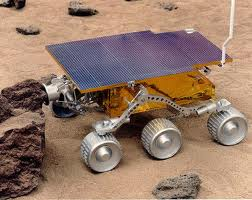 A real priority inversion problem occurred on the Mars Pathfinder rover
Caused serious problems with system resets
Difficult to find
The Pathfinder Priority Inversion
Special purpose hardware running VxWorks real time OS
Used preemptive priority scheduling	
So a high priority task should get the processor 
Multiple components shared an “information bus”
Used to communicate between components
Essentially a shared memory region
Protected by a mutex
A Tale of Three Tasks
A high priority bus management task (at P1) needed to run frequently
For brief periods, during which it locked the bus
A low priority meteorological task (at P3) ran occasionally
Also for brief periods, during which it locked the bus
A medium priority communications task (at P2) ran rarely
But for a long time when it ran
But it didn’t use the bus, so it didn’t need the lock
P1>P2>P3
What Went Wrong?
Rarely, the following happened:
The meteorological task (P3) ran and acquired the lock
And then the bus management task (P1) would run
It would block waiting for the lock
Don’t pre-empt low priority if you’re blocked anyway
Since meteorological task was short, usually not a problem
But if the long communications task (P2) woke up in that short interval, what would happen?
The Priority Inversion at Work
B’s priority of P1 is higher than C’s, but B can’t run because it’s waiting on a lock held by M
B
B
Priority
RESULT?
A HIGH PRIORITY TASK DOESN’T RUN AND A LOW PRIORITY TASK DOES
C is running, at P2
Lock Bus
C
Lock Bus
But M won’t run again until C completes
M can’t interrupt C, since it only has priority P3
M won’t release the lock until it runs again
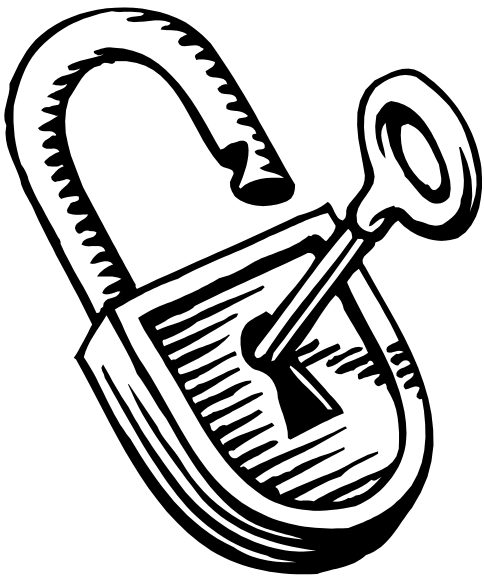 M
M
Time
The Ultimate Effect
A watchdog timer would go off every so often
At a high priority
It didn’t need the bus
A health monitoring mechanism
If the bus management task hadn’t run for a long time, something was wrong
So the watchdog code reset the system
Every so often, the system would reboot
Handling Priority Inversion Problems
In a priority inversion, lower priority task runs because of a lock held elsewhere
Preventing the higher priority task from running
In the Mars Rover case, the meteorological task held a lock
A higher priority bus management task couldn’t get the lock
A medium priority, but long, communications task preempted the meteorological task
So the medium priority communications task ran instead of the high priority bus management task
Solving Priority Inversion
Temporarily increase the priority of the meteorological task
While the high priority bus management task was blocked by it
So the communications task wouldn’t preempt it
When lock is released, drop meteorological task’s priority back to normal
Priority inheritance: a general solution to this kind of problem
The Fix in Action
When M releases the lock it loses high priority
Priority
B
B
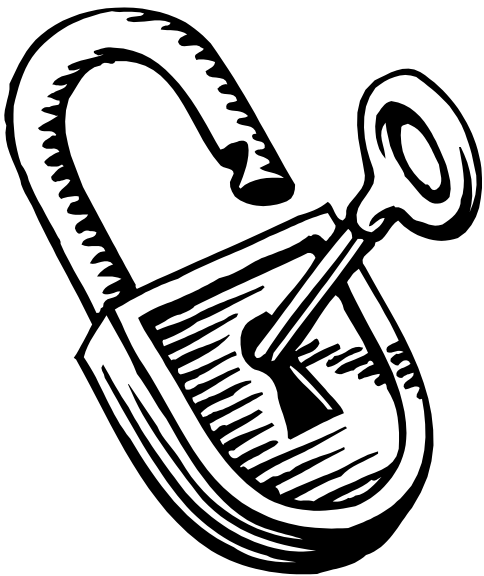 Tasks run in proper priority order and Pathfinder can keep looking around!
Lock Bus
C
C
B now gets the lock and unblocks
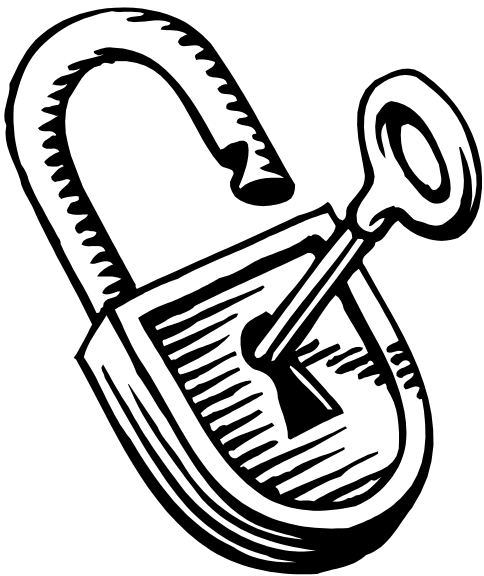 M
Time
Solving Locking Problems
Reducing overhead
Reducing contention
Reducing Overhead of Locking
Not much more to be done here
Locking code in operating systems is usually highly optimized
Certainly typical users can’t do better
Reducing Contention
Eliminate the critical section entirely
Eliminate shared resource, use atomic instructions
Eliminate preemption during critical section
Reduce time spent in critical section
Reduce frequency of entering critical section
Reduce exclusive use of the serialized resource
Spread requests out over more resources
Reduced Frequency of Entering Critical Section
Can we use critical section less often?
Less use of high-contention resource/operations
Batch operations
Consider “sloppy counters”
Move most updates to a private resource
Costs:
Global counter is not always up-to-date
Thread failure could lose many updates
Alternative:
Sum single-writer private counters when needed
Remove Requirement for Full Exclusivity
Read/write locks 
Reads and writes are not equally common
File reads and writes: reads/writes > 50
Directory search/create: reads/writes > 1000
Only writers require exclusive access
Read/write locks
Allow many readers to share a resource
Only enforce exclusivity when a writer is active
Policy: when are writers allowed in?
Potential starvation if writers must wait for readers
Spread Requests Over More Resources
Change lock granularity
Coarse grained - one lock for many objects
Simpler, and more idiot-proof
Greater resource contention (threads/resource)
Fine grained - one lock per object (or sub-pool)
Spreading activity over many locks reduces contention
Dividing resources into pools shortens searches
A few operations may lock multiple objects/pools
No free lunch
Time/space overhead, more locks, more gets/releases
Error-prone: harder to decide what to lock when
Lock Granularity – Pools vs. Elements
Consider a pool of objects, each with its own lock




 Most operations lock only one buffer within the pool
 But some operations require locking the entire pool
Two threads both try to add buffer AA to the cache
Thread 1 looks for buffer B while thread 2 is deleting it
 The pool lock could become a bottleneck, so 
Minimize its use
Reader/writer locking
Sub-pools ...
...
buffer A
buffer B
buffer C
buffer D
buffer E
pool of file system cache buffers
The Snake in the Garden
Locking is great for preventing improper concurrent operations
With careful design, it can usually be made to perform well
But that care isn’t enough
If we aren’t even more careful, locking can lead to our system freezing forever
Deadlock
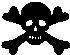